Оценка промежуточных метапредметных результатов реализации ООП ООО в соответствии с ФГОС
Общие принципы новой системы оценивания
Оценивание является постоянным процессом, естественным образом интегрированным в образовательную практику. 
Оценивание является критериальным. Основными критериями оценивания выступают планируемые результаты. 
Оцениваться с помощью отметки могут только результаты деятельности ученика и процесс их формирования, но не личные качества ребенка. 
Система оценивания выстраивается таким образом, чтобы учащиеся включались в контрольно-оценочную деятельность, приобретая навыки и привычку к самооценке и взаимооценке.
В оценочной деятельности реализуется заложенный в стандарте принцип распределения ответственности между различными участниками образовательного процесса – за счет выбора процедур, форм, содержания оценочной деятельности
Роль и функции новой системы оценки достижения планируемых результатов
Система оценивания выступает не только как средство обучения, регулятор образовательного процесса, но и как: 
самостоятельный и самоценный элемент содержания,
средство повышения эффективности преподавания и учения,
фактор, обеспечивающий единство вариативной системы образования и регулятор программы обучения.
Система оценки достижения планируемых результатов освоения ООП ООО(18.1.3. с.26 – ФГОС ООО)
определяет основные направления и цели оценочной деятельности, описывает объект и содержание оценки, критерии, процедуры и состав инструментария оценивания, формы представления результатов, условия и границы применения системы оценки.
 ориентирует образовательный процесс на духовно-нравственное развитие и воспитание обучающихся.
 обеспечивает комплексный подход к оценке результатов освоения ООП ООО, позволяющий вести оценку предметных, метапредметных и личностных результатов.
 обеспечивает оценку динамики индивидуальных достижений обучающихся в процессе освоения ООП ООО.
 предусматривает использование разнообразных методов и форм, взаимно дополняющих друг друга.
 позволяет использовать результаты итоговой оценки выпускников, характеризующие уровень достижения планируемых результатов, как основы для оценки деятельности школы и системы образования разного уровня.
Система оценки должна включать
описание организации и содержания государственной итоговой аттестации обучающихся.

 промежуточной аттестации обучающихся в рамках урочной и внеурочной деятельности.

 итоговой оценки по предметам ( не выносимым на ГИА).

 оценка проектной деятельности обучающихся.
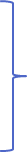 Система оценки учебных достижений
Внутренняя оценка

          учитель           ученик             родитель      администрация


                              внешняя 

                                ГИА
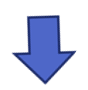 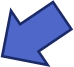 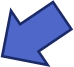 процедуры и механизмы оценки
Внутренняя оценка — это оценка самой школы (ребенка, учителя, школьного психолога, администрации и т. д.), которая выражается в текущих отметках, которые ставятся учителями; в результатах самооценки учащихся; в результатах наблюдений, проводящихся учителями и школьными психологами; в промежуточных и итоговой оценках учащихся и, наконец, в решении педагогического совета школы о переводе выпускника в следующий класс или на следующую ступень обучения. 
Внешняя оценка — оценка, которая проводится внешними по отношению к школе службами, уполномоченными вести оценочную деятельность. 
Итоговая оценка – «точка соприкосновения» внутренней и внешней оценки. В начальной школе в соответствии с Законом «Об образовании» государственная итоговая аттестация выпускников не предусматривается, поэтому прямое включение внешней оценки в итоговую оценку младших школьников исключается.
Портфолио учащегося - это оптимальный способ организации системы накопительной оценки, понимаемое как коллекция работ и результатов учащегося, которая демонстрирует его усилия, прогресс и достижения в различных областях. Это может быть:
                - выборки детских работ;
                - систематизированные материалы наблюдений;
                - материалы, характеризующие достижения учащихся во внеучебной (школьной и внешкольной) и досуговой деятельности.
Особенности системы оценки
комплексный подход к оценке результатов образования (оценка предметных, метапредметных и личностных результатов общего образования);

 использование планируемых результатов освоения основных образовательных программ в качестве содержательной и критериальной базы оценки;

 оценку успешности освоения содержания отдельных учебных предметов на основе системно-деятельного подхода, проявляющегося в способности выполнению учебно-практических и учебно-познавательных задач;
использование накопительной системы оценивания (Портфолио),характеризующей динамику индивидуальных образовательных достижений;
 использование наряду со стандартизированными письменными или устными работами таких методов оценки, как проекты, практические работы, творческие работы, самоанализ и самооценка, наблюдения;
Особенности оценки личностных результатов (комплексный подход)
достижение результатов обеспечивается за счет всех компонентов образовательного процесса;

 предмет оценки эффективности образовательной деятельности школы;

 ограниченная оценка сформированности личностных результатов (процедура оценки);
 использование комплексного подхода исключительно в целях личностного развития обучающихся;
Процедура оценивания
стартовое тестирование (личная диагностическая карта, диагностическая карта класса).

 мониторинг в течение учебного года (карта наблюдения).

 итоговое тестирование (личная диагностическая карта, диагностическая карта класса).
Особенности оценки метапредметных результатов
достижение результатов за счет всех компонентов образовательного процесса;

 обязательные составляющие системы оценки (процедура оценивания: лист наблюдений за развитием универсальных учебных действий, итоговый лист, сводный лист оценки)
Динамика развития метапредметных результатов обучающихся
Оценка
коммуникативных
и регулятивных
умений




Стартовая комплексная работа на межпредметной основе

Текущее выполнение учебных исследований и учебных проектов          (5-8 класы)

Текущее выполнение выборочных учебно-практических и учебно-познавательных заданий

Итоговая комплексная работа на межпредметной основе

Защита итогового индивидуального проекта (9 класс)
Особенности оценки предметных результатов
достижение результатов за счет основных компонентов образовательного процесса;

 уровневый подход (точка отсчета);

 обязательные составляющие системы накопительной оценки.

 лист образовательных достижений, итоговый лист;
Система внутришкольного мониторинга образовательных достижений
Оценка предметных и 
метапредметных результатов
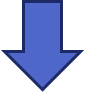 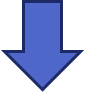 Текущее
(формирующее)
оценивание
Промежуточное
(итоговое)
оценивание
Стартовое
оценивание
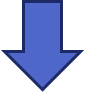 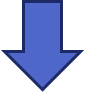 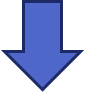 Портфолио достижений обучающихся
(накопительная оценка)
Промежуточное (итоговое) оценивание
Оценка
за выполнение
и защиту
проекта
Годовая                  оценка по предмету
Оценка
материалов ПОРТФОЛИО ученика
Правила оценивания образовательных достижений
ЧТО ОЦЕНИВАЕМ?  Оцениваем результаты – предметные, метапредметные и личностные.
КТО ОЦЕНИВАЕТ?  Учитель и ученик вместе определяют оценку и отметку.
СКОЛЬКО СТАВИТЬ ОТМЕТОК?  По числу решённых задач.
ГДЕ НАКАПЛИВАТЬ ОЦЕНКИ И ОТМЕТКИ? В таблицах образовательных результатов (предметных, метапредметных, личностных) и в «Портфолио».
КОГДА СТАВИТЬ ОТМЕТКИ?  Текущие – по желанию, за тематические проверочные работы – обязательно.
ПО КАКИМ КРИТЕРИЯМ ОЦЕНИВАТЬ?  По признакам трёх уровней успешности.
КАК ОПРЕДЕЛЯТЬ ИТОГОВЫЕ ОЦЕНКИ? Предметные четвертные оценки/отметки определяются по таблицам предметных результатов (среднее арифметическое баллов). 
       Итоговая оценка за ступень – на основе всех положительных результатов, накопленных учеником в своём «Портфолио»,  на основе итоговой диагностики предметных и метапредметных результатов ( ГИА) и на основе индивидуального итогового проекта.
Три уровня усвоения ООП  ООО
1  – базовый уровень – способность обучающегося действовать только в рамках минимума содержания, рассчитанного на освоение каждым учащимся;
   2 – продвинутый уровень – способность обучающегося выходить за рамки минимума предметного содержания, применять полученные знания на практике, в том числе, в нестандартных ситуациях;
  3– рефлексивно-творческий уровень – способность обучающегося  обобщать, систематизировать, анализировать свои знания, творчески использовать их для решения задач, регулярное участие в различных проектах, в том числе, и итоговых; участие в конференциях и т.п.
Портфолио как способ организации накопительной оценки образовательных достижений обучающегося
оценка материалов осуществляется на содержательно-критериальной основе;
Положение о Портфолио;


Инструментарий в Программе развития универсальных учебных действий;
Особенности оценки учебного проекта
Итоговая оценка выпускника и ее использование при переходе от основного общего образования к среднему общему образованию
Оценка результатов деятельности школы
ПРИМЕРЫ ЗАДАНИЙ ДЛЯ ИТОГОВОЙ ОЦЕНКИ ДОСТИЖЕНИЯ ПЛАНИРУЕМЫХ РЕЗУЛЬТАТОВ
Раздел «Фонетика и графика
Планируемый результат: характеризовать звуки русского языка (гласные ударные/безударные; согласные твердые/мягкие, парные/непарные твердые и мягкие; согласные звонкие/глухие, парные/непарные звонкие и глухие).
Умения, характеризующие достижение этого результата:
• различать гласные и согласные звуки;
• различать твердые и мягкие согласные звуки;
• различать звонкие и глухие согласные звуки;
• характеризовать заданный звук;
• группировать звуки по заданному основанию.
Примеры заданий
Умение: различать гласные и согласные звуки.
Задание 1 базового уровня
В каком ряду все слова начинаются с согласного звука? Обведи номер ответа.                       
1) часы, филин, искра, льдины;     2) яма, ветер, цифра, йогурт;    3) химия, щенок, экран, бублик;  
4) мячик, эскимо, живот, яхта.
Образец правильного ответа: 2) яма, ветер, цифра, йогурт.
Критерий достижения планируемого результата: выбран верный ответ.
Задание 2 повышенного уровня
Выпиши из текста все слова, начинающиеся с гласного звука.
        Утихнет непогода, белочка из гнезда вылезет, встряхнется и поскачет с дерева на дерево — еду себе добывать: где еловую шишку сорвет, где сухой гриб разыщет, который сама летом на суку сушить оставила. Но главную еду белка еще с осени в кладовочке запасла — в дупле старого дерева.
Ответ:
Образец правильного ответа: утихнет, из, и, оставила, осени.
Критерий достижения планируемого результата: записано не менее четырех нужных слов, ненужные слова не записаны.
Умение: различать твердые и мягкие согласные звуки.
На основании итоговых оценок по каждому предмету и по программе формирования универсальных учебных действий делаются следующие выводы о достижении планируемых результатов:
1.   Выпускник овладел опорной системой знаний и учебными действиями, необходимыми для продолжения образования на следующей ступени, и способен использовать их для решения простых учебно-познавательных и учебно-практических задач средствами данного предмета. 

2.  Выпускник овладел опорной системой знаний, необходимой для продолжения образования на следующей ступени, на уровне осознанного произвольного овладения учебными действиями.

3. Выпускник не овладел опорной системой знаний и учебными действиями, необходимыми для продолжения образования на следующей ступени.

Решение об успешном освоении программы начального образования и переводе выпускника на следующую ступень общего образования принимается педагогическим советом образовательного учреждения на основе сделанных выводов о достижении планируемых результатов освоения основной образовательной программы начального общего образования.
Спасибо за внимание!